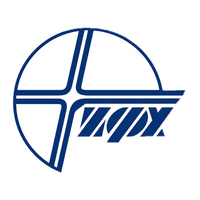 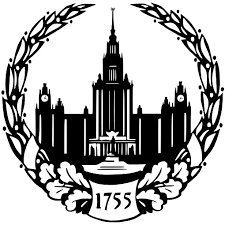 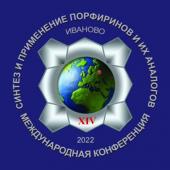 Подход к постфункционализации
МОКП UiO-66 с использованием
фосфонат‐замещенного порфирина
Шлыков Иван
ICPC-14 Серебряный Плес
2022
Области применения МОКП
Хранение газов
Гетерогенный катализ
Адресная доставка лекарств
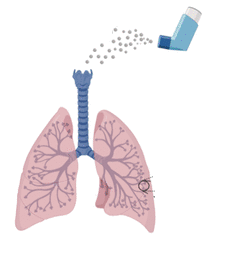 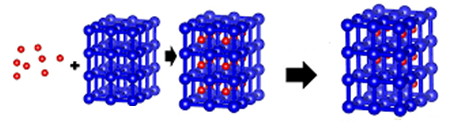 лекарство
МОКП
Выделение активного вещества
ChemCatChem. 2019. Vol. 11, № 3. P. 899–923.
Chem. Soc. Rev. 2009. Vol. 38, № 5. P. 1294–1314.
Appl. Mater. Interfaces. 2020. Vol. 12, № 40. P. 44447–44458.
2
Строение МОКП типа UiO
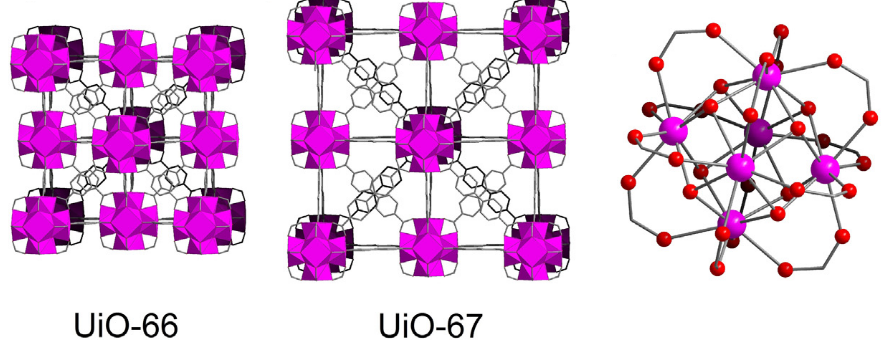 Zr6O4(OH)4(COO)12
Обозначение цветов: полиэдр ZrO8 - розовый, атомы О – красный, атомы С – серый
Линкер:
Coord. Chem. Rev. 2017. Vol. 343. P. 1–24.
Успехи химии. 2022. Т. 91. № 4.
UiO – University in Oslo
3
МОКП на основе порфиринов
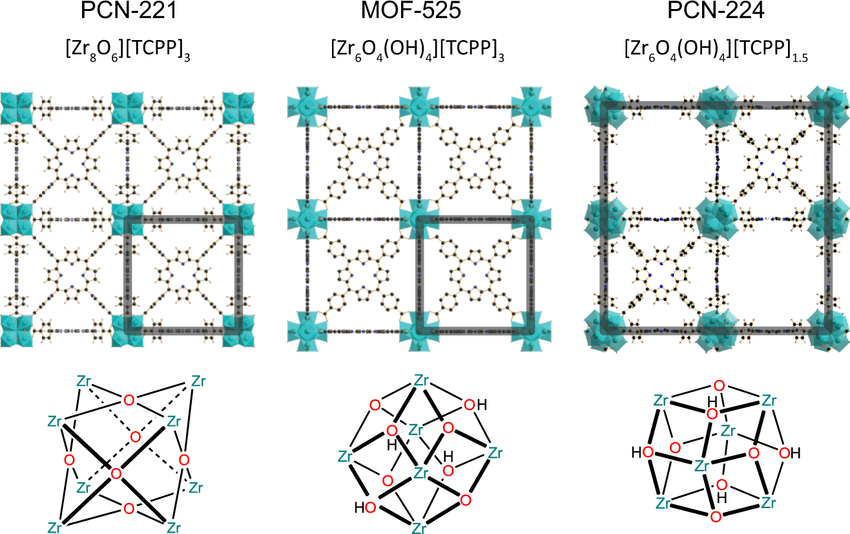 PCN - porous coordination network
MOF - metal−organic framework
TCPP - tetracarboxyphenylporphyrin
Nature Com. 2021. Vol. 12, № 1. P. 1-9.
Coord. Chem. Rev. 2021. Vol. 429. P. 213615.
4
Пост-синтетическая модификация
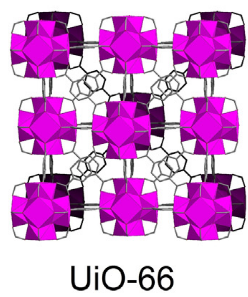 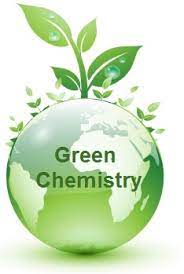 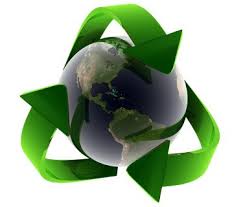 Гибридный материал
Применение в катализе
Высокая стабильность
hν
Возможность регенерации
Цель - разработка похода к синтезу гибридных материалов, полученных в ходе пост-синтетической модификации UiO-66 фосфонат-замещенными порфиринами.
5
Синтез и РЭМ UiO-66
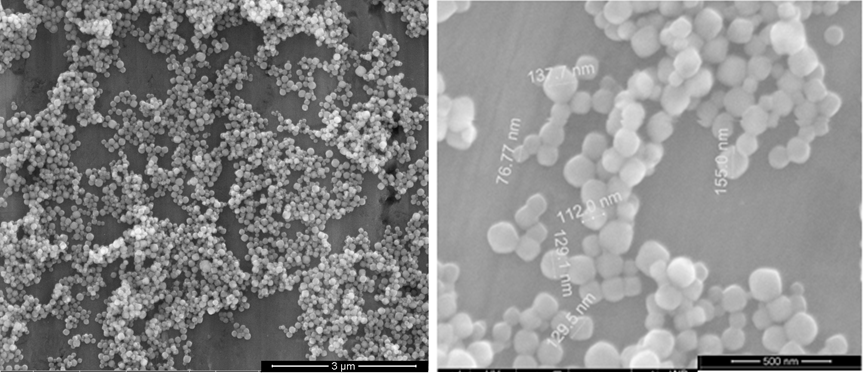 Размер кристаллитов ~ 130 нм
Удельная площадь поверхности - 1181 м2/г
Журнал неорганической химии 2021. Том 66. № 2. P. 193-201
6
Cинтез Ni-H8TPPP
7
Реакция кросс-сочетания
8
*Субстрат оказался нерастворим
Синтез гибридного материала испектры диффузного отражения
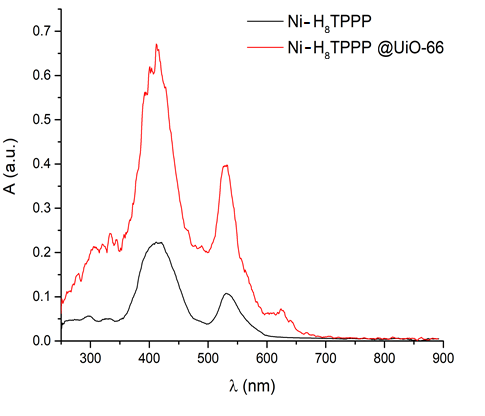 9
РЭМ и РФА Ni-H8TPPP@UiO-66
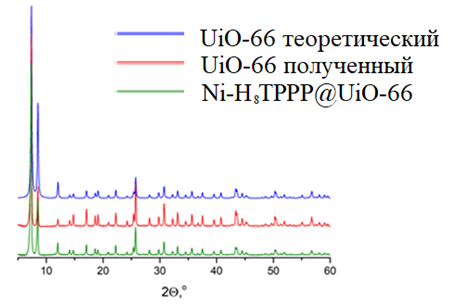 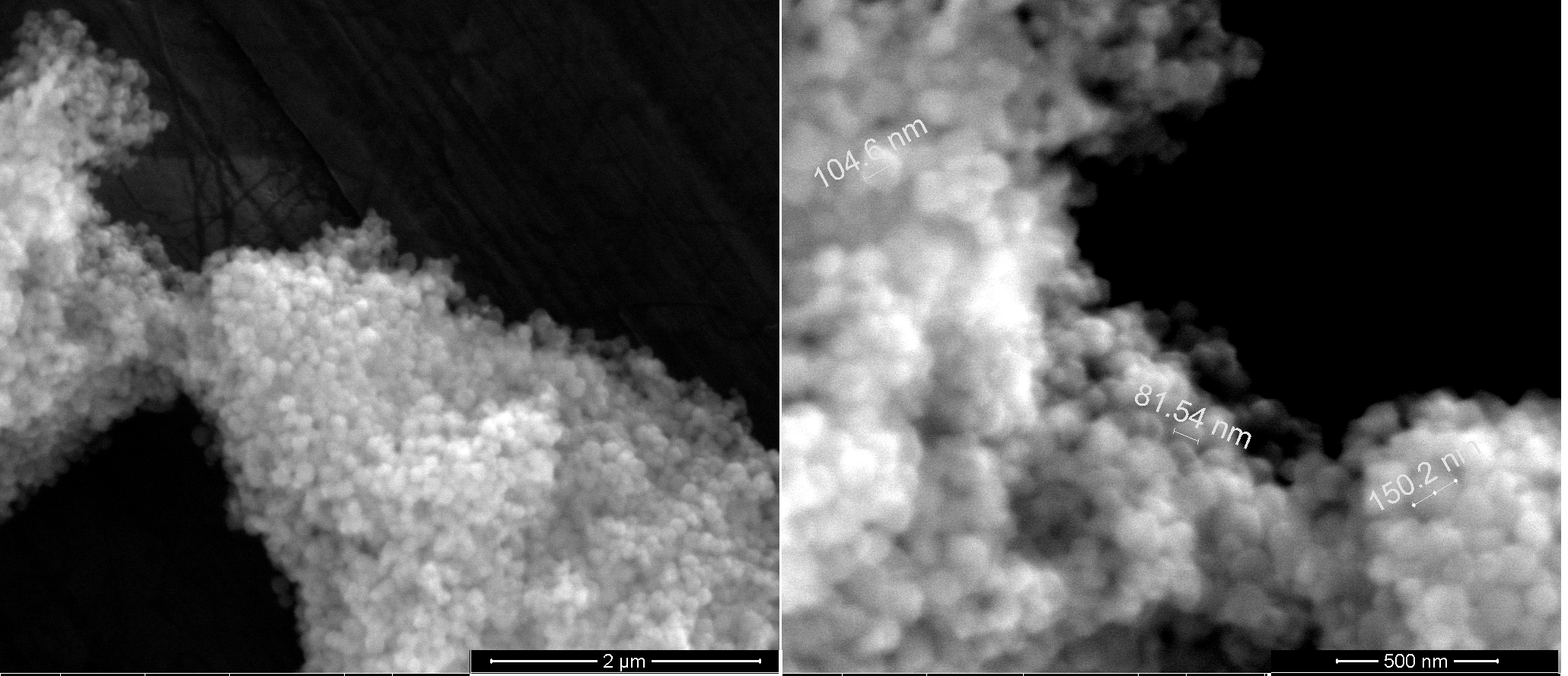 Размер кристаллитов ~ 100 нм
Удельная площадь поверхности – 612 м2/г
UiO-66 теоретический (из монокристалла) : Cryst. Growth Des. 2014. Vol. 14, № 11. P. 5370–5372.
10
ТГА Ni-H8TPPP@UiO-66
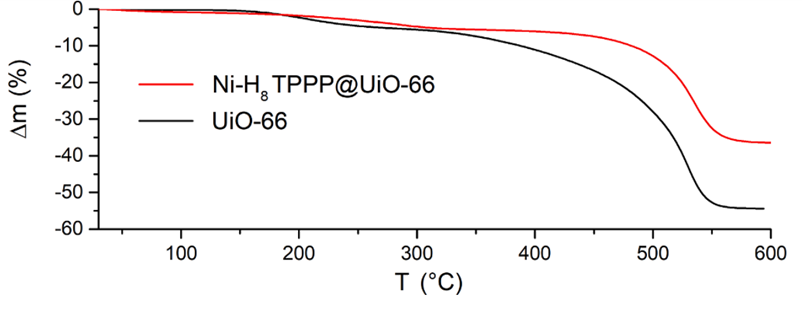 Массовая доля порфирина ~ 18%
11
ИК Ni-H8TPPP и Ni-TPP
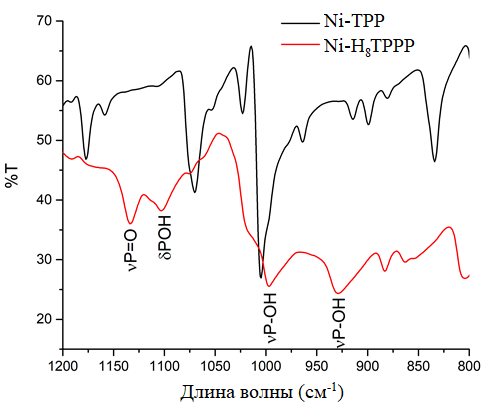 12
ИК Ni-H8TPPP@UiO-66
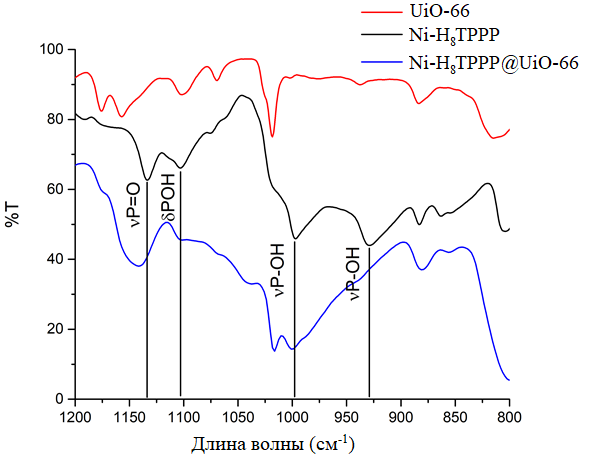 13
Выводы
1.	 Разработан метод пост-синтетической модификации металл-органического координационного полимера UiO-66 с использованием фосфонат-замещенного порфирина 2.	Гибридный материал охарактеризован физико-химическими методами анализа
3.	 Установлено, что полученный гибридный материал проявляет высокую термическую стабильность, сопоставимую с исходным UiO-66
4.	Предложен мотив связывания фосфонатной группы с гексаядерными кластерами циркония
14
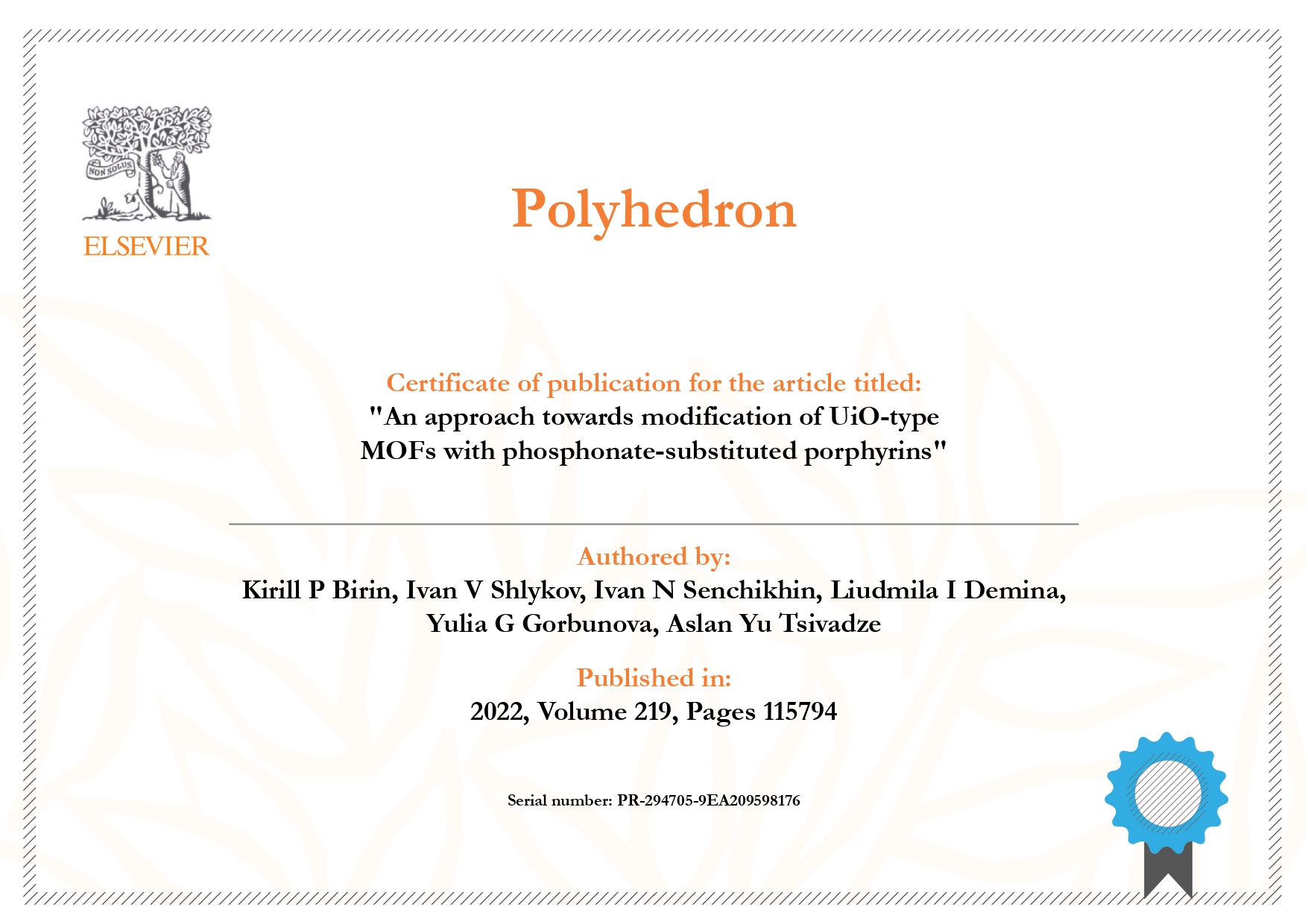 Благодарности
К.х.н. И.Н. Сенчихину (ИФХЭ РАН) за выполнение термогравиметрического анализа и микроскопии;
К.х.н. А.А. Синельщиковой (ИФХЭ РАН) за регистрацию дифрактограмм материалов;
К.х.н. Л.И. Деминой (ИФХЭ РАН) за регистрацию и интерпретацию данных ИК;
С.Ю. Котцову (ИОНХ РАН) за определение удельной площади поверхности материала методом БЭТ.
Спасибо за внимание!